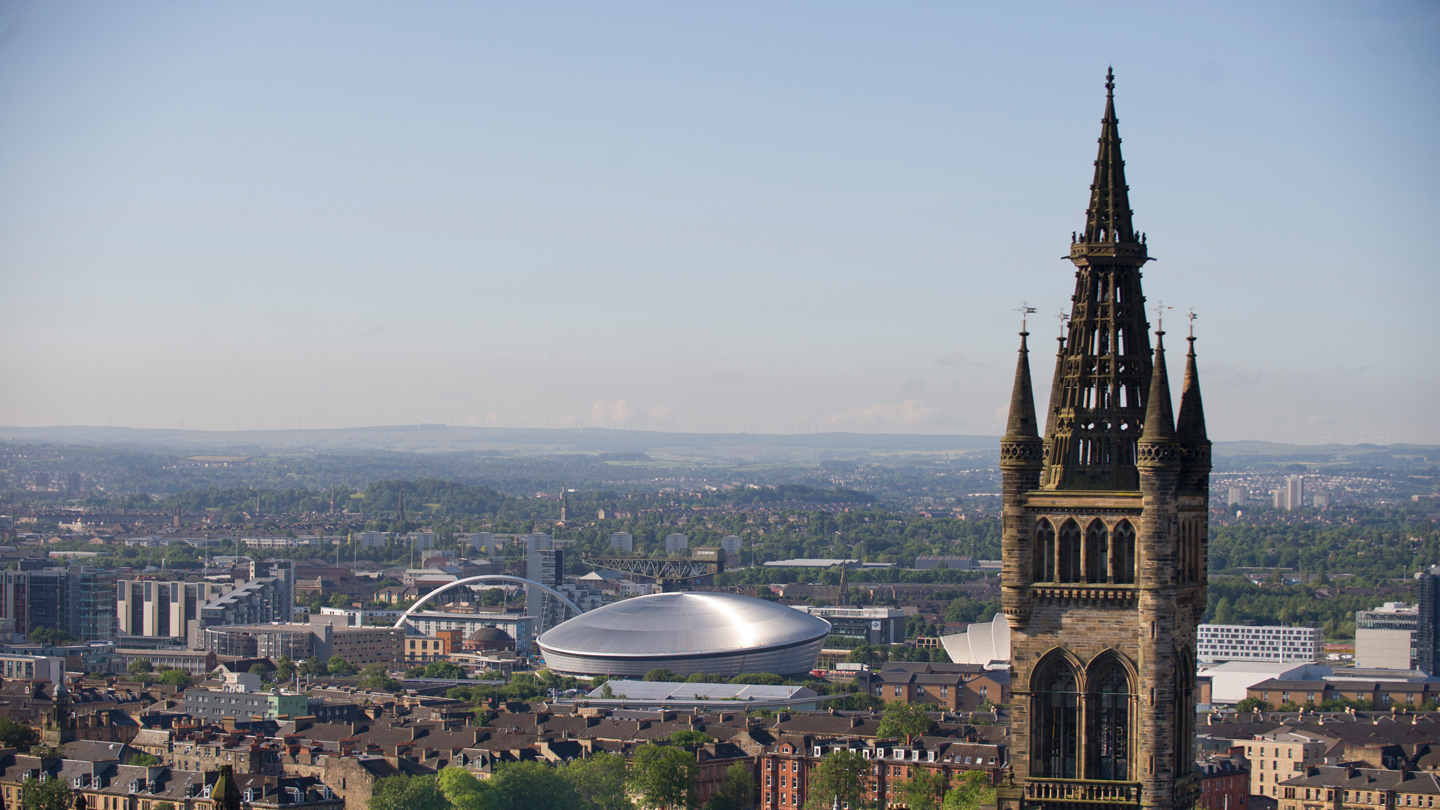 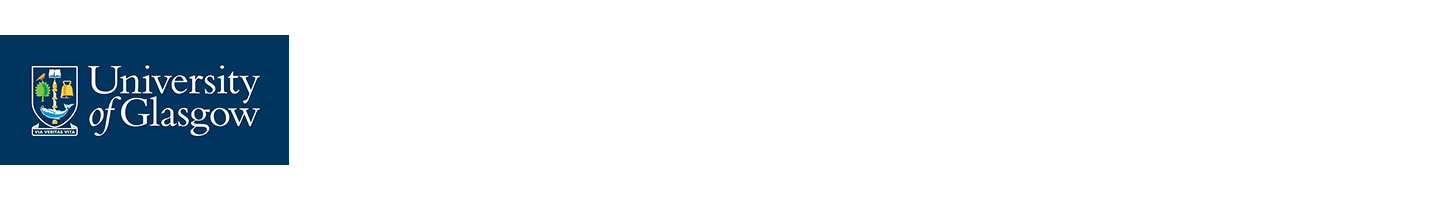 Funding Sources forInvestment Spending- February 2023
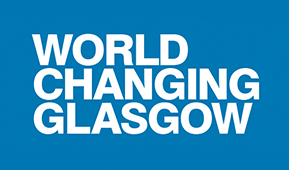 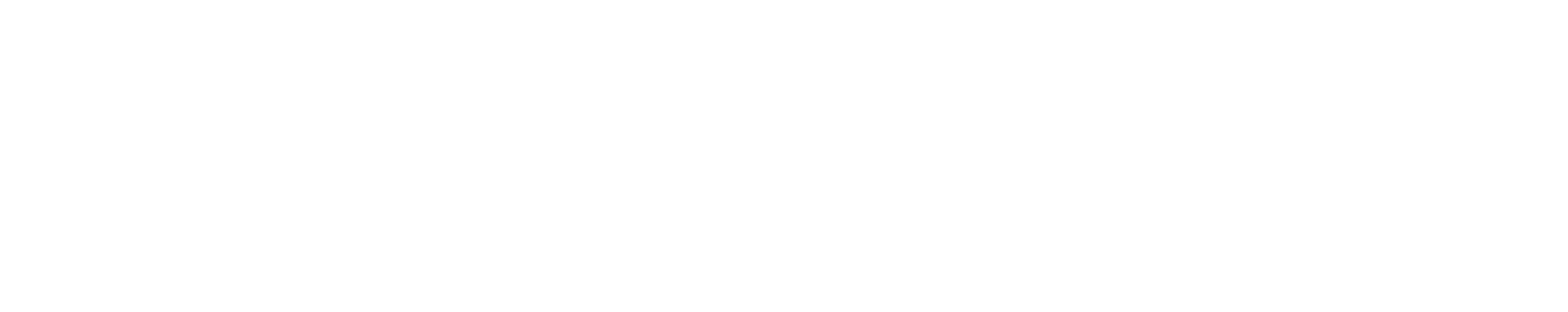 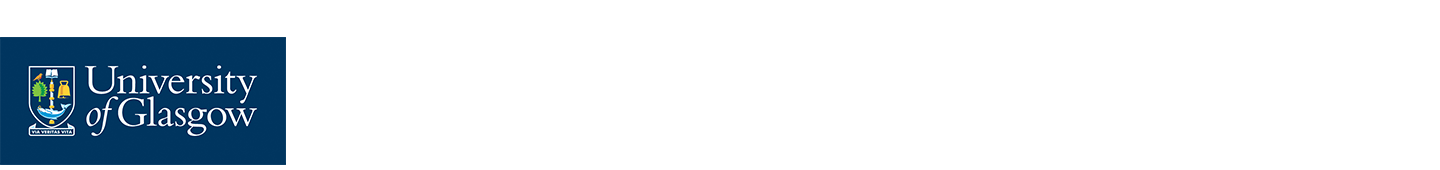 Funding Sources for Investment Spending
General Funds
(College or University Services)
Research
L&T
Innovation
Strategy Implementation
Estates Projects
Sustainability
Internationalisation
College Surplus Roll Forward
IS & Transformation Projects
Other Strategic Initiatives
College Equipment
Strategic Investments
Residences
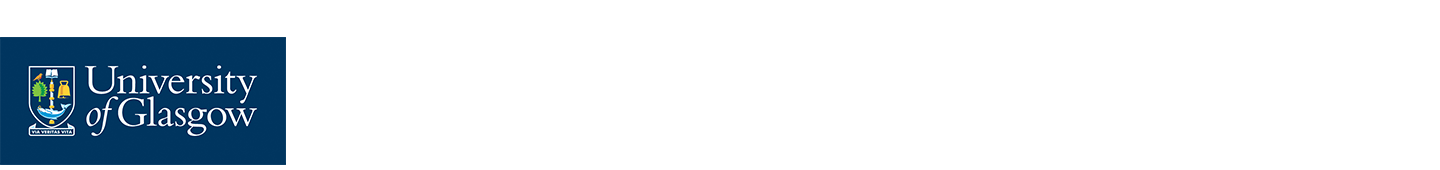 Funding Sources for Investment Spending
(In addition to spending through Estates, IT & Transformation, and Residences)
Strategic Investments – to support the University’s strategic themes of Research, Learning & Teaching, and Innovation, or to implement these strategies
All requests for Strategic Investment spending must be submitted to Investment Committee using the business case templates

Sustainability – this pot is only available for Estates spending

Internationalisation – this pot is only available for External Relations spending

Other Strategic Initiatives (previously Unallocated IT/Flex) – for investment spending which does not fit into any other category
All requests for Other Strategic Initiative spending must be submitted to Investment Committee using the business case templates

College Surplus / Roll Forward – where colleges have underspent their budgets in prior years, a proportion of the savings are carried forward for 4 years and are available to fund strategic investments at College level
All requests to access College rollover funds must be submitted to Investment Committee using the business case templates to ensure they align with the University’s overall strategy

College Equipment – for any college equipment spend over £50k
This pot is also used where the University is part-paying for equipment and the balance is funded by research grants or commercial agreements